Startegi Promosi, Pengeloaan, dan Akreditasi Jurnal
YAZID HADY, M.Pd
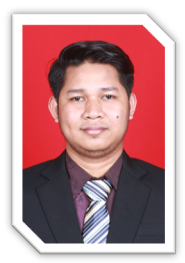 Yazid  Hady
081297328277
yazidhady@gmail.com or yazidhady@uinjkt.ac.id
PENGALAMAN KERJA
Koordinator Rumah Jurnal FITK UIN Syarif Hidayatullah Jakarta
TARBIYA: Journal of Education in Muslim Society (Sinta 2)
EDUSAINS (Sinta 2)
IJEE (Indonesian Journal of English Education) (Sinta 4)
DIALEKTIKA: Jurnal Bahasa, Sastra, dan Pendidikan Bahasa dan Sastra Indonesia (Sinta 4)
JURNAL HARKAT : Media Komunikasi Gender (Sinta 4)
Jurnal Mimbar Agama Budaya
DEFINISI JURNAL ILMIAH
Jurnal ilmiah adalah sebuah publikasi yang diterbitkan secara berkala oleh suatu organisasi profesi atau institusi akademik yang memuat artikel-artikel yang merupakan produk pemikiran ilmiah secara empiris (artikel hasil penelitian) maupun secara logis (artikel hasil pemikiran) dalam bidang ilmu tertentu
Tahapan Awal Pembuatan Jurnal
Nama Jurnal; penamaan jurnal harus sesuai dengan cangkupan isi artikel jurnal jangan terlalu Umum dan juga jangan terlalu Khusus sesuaikan dengan Focus & Scope jurnal 
Tim Editor; menentukan tim jurnal sebaiknya minimal pernah mempunyai terbitan jurnal nasional dan mampu bekerja diluar jam kerja. (dibagi siapa yang bertanggung jawab dalam hal Konten dan Manajemen).
Kerjasama Jurnal; tentukan asosiasi keilmuan yang sesuai bidang jurnal untuk melakukan MOU dalam terbitan jurnal.
Reviewer Jurnal; usahakan reviewer yang bekerja 50% dari jumlah reviewer yang ada mempunyai ID Scopus.
Jumlah Artikel Terbitan; jumlah artikel terbitan juga menjadi penting untuk menjaga konsistensi terbitan jurnal, batas minimal dalam satu nomor terbitan 5 artikel. Dan usahakan 40 % internal 60% eksternal. Dan dalam satu tahun minimal 2 terbitan.
Layout Artikel Jurnal; layout artikel jurnal harus disesuaikan dengan standar jurnal online dan gaya kutipan harus ditentukan dan diseragamkan sejak awal terbitan dan sesuai dengan aturan penulisan yang sudah dibuat.
Etika Publikasi; pembuatan etika publikasi ini sangat penting untuk melihat kebijakan jurnal dalam pengelolaan artikel jurnal. Misalnya dalam tingkat plagiatrism berapa persen yang dapat diterima untuk diterbitkan
IT website Jurnal; usahakan dalam menerbitkan jurnal online harus mempunyai minimal 1 orang yang paham manajemen Open Journal System, hal ini untuk menjaga mengurangi beban kerja editor/reviewer yang kesulitan dalam proses manajemen OJS dan juga dapat membantu jurnal dalam proses pemasaran jurnal tersebut.
Support Pimpinan Institusi;  menerbitkan jurnal bukan pekara yang mudah, perlunya support pimpinan dalam bentuk materi dan non-materi agar pengelola dan terbitan jurnal bisa terjaga dengan baik tanpa support pimpinan ini, jurnal akan mengalami beberapa kesulitan dalam proses terbitannya.
Tahapan Promosi Jurnal
Sebelum melakukan promosi jurnal secara online usahakan halaman OJS jurnal yang dikelola sudah memiliki komponen-komponen informasi dengan baik, diantaranya:
Informasi tentang Aims and Scope, Editor / Editorial Board, Impact Factor atau Metrik Jurnal, Abstracting and Indexing Services, Author Guidelines, dan informasi tentang akses terbuka (open access), jika ada.
Author Guidelines sebaiknya lengkap menjelaskan kriteria dan prosedur penanganan manuskrip dari tahap submit, proses review, hingga tahap produksi dan publikasi.
Informasi tentang Kebijakan Proses Peer-Review dan jenis proses reviewnya.
Kebijakan Etika Publikasi dan Penanganannya jika terjadi pelanggaran.
(jika ada) Informasi tentang biaya pemrosesan artikel (Article Processing Charge – APC) dan biaya akses.
Informasi tentang bagaimana pembaca mengakses fulltext PDF artikel jurnal.
Informasi tentang organisasi penerbit dan perlu dihubungkan dengan website institusi penerbit.
Informasi tentang Special Issue (jika ada)
Promosi Jurnal Online
Dalam promosi jurnal online sekarang ini bisa dilakukan dengan beberapa cara untuk meningkatkan jumlah kunjungan jurnal, sitasi artikel dan bank naskah jurnal. Dalam proses ini, bisa berhasil jika seluruh pengelola jurnal berperan aktif dalam melakukan promosi jurnal ini.
Indeksasi ke lembaga Pengindeks Jurnal; hal pertama yang dilakukan jurnal baru dalam hal promosi adalah melakukan indeksasi jurnal ke lembaga pengindeks jurnal, secara online baik nasional ataupun internasional. Hal ini dilakukan agar tingkat keterbacaan artikel jurnal bisa meningkat dan menambah kunjungan jurnal. Lembaga-lembaga pengindeks jurnal saat ini antara lain: Google Scholar; DOAJ; Garuda; WOS; EBSCO; ERIC; ProQuest; SCOPUS, dsb.
Klik and Share;  aktif melakukan Call for Paper dimedia sosial, terutama dalam grup-grup perkumpulan akademik. Hal ini adalah cara paling mudah dalam proses pemasaran jurnal. Dan juga share link-link naskah terbitan jurnal untuk meningkatkan kunjungan jurnal.
Review Naskah Jurnal; hal yang paling mudah untuk meningkatkan citasi dan kunjungan jurnal adalah mengharuskan para akademisi (mahasiswa) untuk membaca dan mereview naskah jurnal tersebut dalam kajian aktivitas akademiknya. Hal ini selain memperkenalkan jurnal, dapat juga meningkatkan citasi jurnal ketika jurnal dijadikan sebuah referensi karya tulis ilmiah mereka.
Tampilan OJS; tidak menutup kemungkinan tampilan jurnal menjadi daya tarik, dalam tingkat kepercayaan penulis dalam segi kualitas keseriusan pengelolaan jurnal. Tampilan yang menarik dan info yang lengkap akan memudahkan pengunjung jurnal untuk membaca dan submit naskah jurnal.
Perlombaan penulisan naskah jurnal;  ada beberapa jurnal yang melakukan perlombaan penulisan naskah jurnal, untuk menjaring secara cepat bank naskah yang berkualitas dalam terbitan naskah-naskah jurnal untuk mempercepat peningkatan kualitas akreditasi.
Startegi Pengelolaan Jurnal Online
Dalam tahap awala terbitan jurnal penting sekali menjaga rumah jurnal dengan baik agar tidak terjadi hal yang fatal dalam OJS tersebut. Seperti telah diketahui tidak semua orang yang terlibat dalam jurnal online sangat paham IT manajemen OJS. Maka dari itu, penting sekali bagi ketua redaksi jurnal memiliki solusi alternatif untuk membantu kekurangan tersebut. beberapa alternatif yang bisa dilakukan diantaranya:
Membagi tim jurnal menjadi tim konten dan tim manajemen jurnal; 
Tim Konten berfokus dalam menyeleksi naskah dalam kelayakannya menjadi terbitan jurnal
Tim Manajemen berfokus dalam mengelola naskah dalam OJS serta membantu kesulitan-kesulitan yang terjadi dalam OJS. 
Menyiapkan Tim IT Khusus khusus manajemen OJS; Tim IT khusus ini bekerja satu pintu dalam proses manajemen jurnal di OJS. Jadi redaktur jurnal yang lain bekerja berfokus pada hal konten dan review naskah yang dilakukan biasanya tanpa melibatkan OJS, jika sudah selesai kegiatan tersebut barulah dilaporkan ke Tim IT untuk manajemen dalam OJS nya.
Cara Mengukur penegelolaan Jurnal Online yang Baik ?
Untuk melihat pengelolaan jurnal online itu baik harus melihat beberapa subtansi pada portal jurnal tersebut. Antara lain :
Data Jurnal bersifat OPEN ACCESS untuk mengetahuinya dengan cara mendaftar di Google Scholar dan Garuda Indeks.
Kualitas Informasi Standar Jurnal Online yang baik yaitu tersedianya informasi yang lengkap tentang jurnal tersebut. salah satunya dengan cara submit DOAJ.
Nomor DOI Aktif pastikan nomor DOI yang kita tampilkan tidak ada yang ERROR dengan meng-klik DOI yang tampil pada artikel di OJS apabila ERROR maka harus segera diperbaiki.
Layout Artikel Standar Jurnal Online, dalam layout tersebut harus memiliki informasi tentang jurnal meliputi: Nama Jurnal, Volume, Nomor, Halaman Artikel, URL Portal Jurnal, DOI Artikel, ISSN.
Terbitan Artikel Harus sesuai Prosedur, sebelum proses penayangan artikel pastikan beberapa bagian: 
Judul,Nama, Afiliasi, Email, Isi sudah sesuai
Layout, Penomoran sudah sesuai
Plagiarism pastikan artikel tersebut belum terbit dan sudah sesuai dengan aturan jurnal
Aktifitas Tim Jurnal, usahakan tim jurnal yang ditampilkan dalam tim editor dan reviewer semuanya bekerja dalam OJS dan mempunyai ID scopus/google scholar/lampirkan CV.
Evaluasi Kualitas Jurnal, untuk mengevaluasi kualitas jurnal bisa dilakukan pada portal akreditasi Jurnal yaitu Portal ARJUNA (Akreditasi Jurnal Nasional).
Persiapan akreditasi Jurnal
TARGET SINTA BERAPA YANG AKAN DICAPAI ?
KESERIUSAN KESIAPAN TIM JURNAL ?
DUKUNGAN PIMPINAN ?
Akreditasi JURNAL ILMIAH
Akreditasi jurnal ilmiah di Indonesia dilaksanakan berdasarkanPermenristekdikti Nomor 9 Tahun 2018 tentang akreditasi jurnal ilmiah dan Pedoman teknis dari Permenristekdikti tersebut dituangkan dalam Peraturan Dirjen Penguatan Riset dan Pengembangan Nomor 19 Tahun 2018.
PERSYARATAN ARAKREDITASI ?
Memiliki ISSN dalam versi elektronik (e-ISSN) dan atau cetak (p-ISSN) 
Mencantumkan persyaratan etika publikasi (publication ethics statement) dalam laman website jurnal.
Terbitan berkala ilmiah harus bersifat ilmiah.
 Terbitan berkala ilmiah telah terbit paling sedikit 2 tahun berurutan, terhitung mundur mulaitanggal atau bulan pengajuan akreditasi.
 Frekuensi penerbitan berkala ilmiah paling sedikit 2 kali dalam satu tahun secara teratur. 
Jumlah artikel setiap terbit sekurang-kurangnya 5 artikel.
Tercantum dalam Portal Garuda (garuda.ristekdikti.go.id).
 Memiliki Digital Object Identifier (DOI) untuk setiap artikel
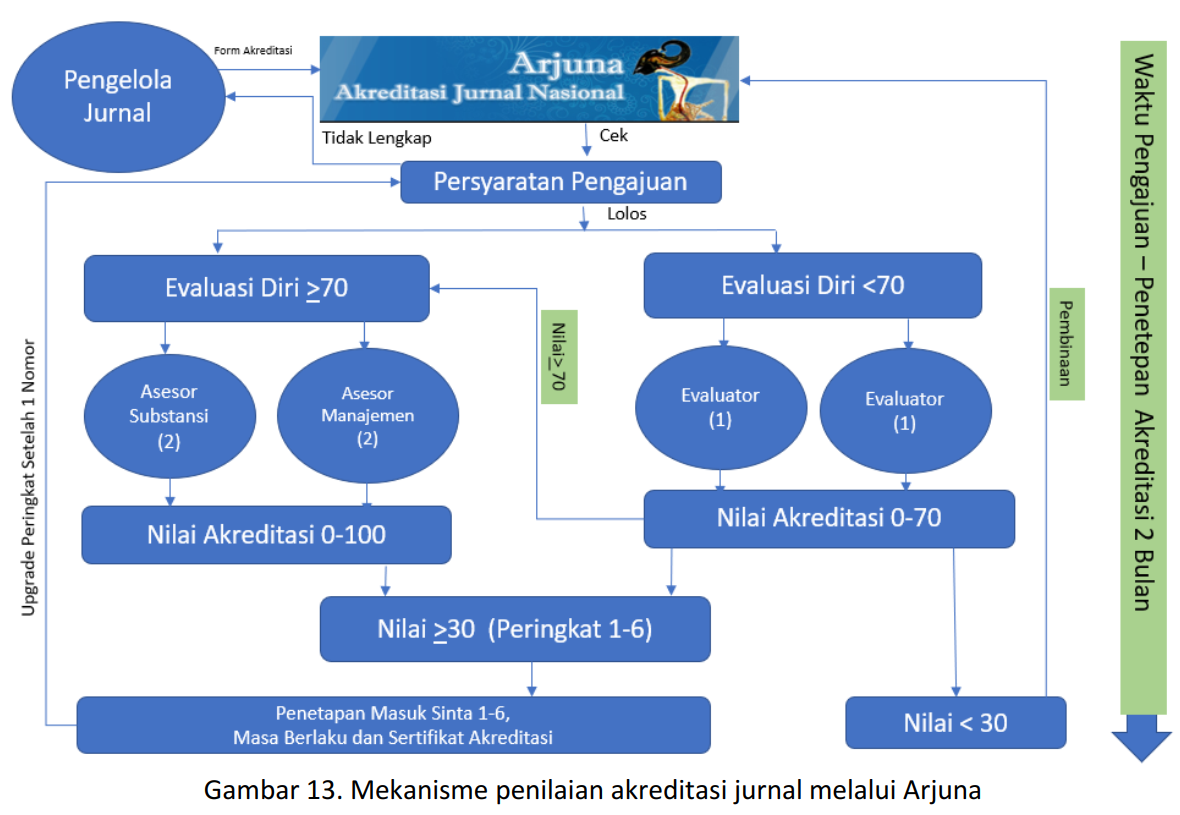 Jurnal yang  evaluasi diri < 70 akan diberikan 2 penilai tata kelola jurnal
Jurnal yang evaluasi diri >70 akan diberikan 4 penilaian (2 penilai tata kelola jurnal dan 2 penilai substansi)
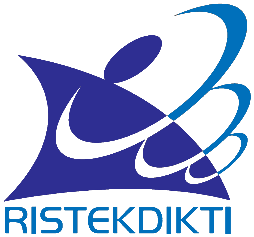 Unsur dan Bobot Penilaian
*Suatu jurnal ilmiah dinyatakan minimum terakreditasi Peringkat 2 apabila paling sedikit memperoleh nilai total 70 (manajemen dan substansi), dengan nilai subtansi paling sedikit 26.
Disinsentif (maksimum -20) diberlakukan bila terjadi penyimpangan unsur-unsur plagiasi oleh sebuah jurnal ilmiah
Perekaman Data dalam OJS
Dalam proses penerbitan artikel jurnal secara online, maka setiap artikel yang diterbitkan setidaknya mempunyai 6 Riwayat Document/Naskah:
Naskah  Awal (bentuk file Doc) dari penulis 
Catatan Reviewer (bentuk komentar dalam naskah dan OJS, evaluasi peniliaian (PDF))
Catatan Editor (bentuk komentar dalam naskah dan OJS)
Naskah  Perbaikan dari penulis (melalui fasilitas ms.words berupa TRACK CHANGES)
Naskah Copyediting (cek kebahasaan, gambar dsb diluar masalah konten)(optional)
Naskah Layout (bentuk PDF)
Tahapan Proses Penerbitan Artikel pada OJS
SUMMARY
REVIEW
EDITING
Proses ini bisa lebih dari 1x
CEK PLAGIASI
CEK AKHIR NASKAH (format penulisan, grafik, dll.)
NASKAH LAYOUT
FORM EVALUASI
KOMENTAR REVIEWER
TAMBAHAN KOMENTAR PERBAIKAN
NASKAH HASIL REVISI
NASKAH SIAP REVIEW
CEK PLAGIASI
Persiapan dalam peningkatan akreditasi Jurnal
Minimal harus mempunyai 2 volume atau 4 terbitan yang akan diproses akreditasi
Memperbaiki editorial team dengan komponen lebih dari 50% mempunyai ID Scopus.
Memilih reviewer dengan komponen lebih dari 50% mempunyai ID Scopus.
Mencari Asosiasi bidang keilmuwan untuk bekerjasama dalam publikasi dengan bukti MOU dilampirkan dalam website.
Layout Artikel harus standar layout jurnal online dengan memiliki identitas Jurnal: URL Website; DOI; Volume; Nomor; halaman; ISSN.
Menentukan jumlah artikel dalam terbitan yang ingin diproses akreditasi minimal 1 volume, dengan skema 50% artikel harus berkualitas baik dan dari luar Instansi dan lebih baik lagi bila memiliki artikel dari luar negeri minimal 4 artikel dalam 1 volume.
Usahakan nama-nama yang ditampilkan dalam halaman editorial team dan Reviewer bekerja dalam periwayatan OJS
Halaman website sudah mempunyai  seluruh informasi standar jurnal online
Memulai melakukan indeksasi jurnal:
doaj: https://doaj.org/application/new ; garuda: http://garuda.ristekbrin.go.id/suggest ; jurnalfactor: https://www.journalfactor.org/Suggest-New.php ; citefactor: https://www.citefactor.org/suggest ; asiancitationindex: https://www.kmutt.ac.th/jif/ACI/suggest.php ; WOS: https://mjl.clarivate.com/ 
Memiliki dokumen periwayatan yang lengkap : naskah awal; form reviewer; naskah perbaikan; dokumen plagiasi; naskah copyediting dan naskah layout
Jangan sampai ada kesalahan dalam proses upload data dalam website jurnal
Agar mempermudah proses monitoring buatlah excel proses perjalanan artikel mulai dari naskah masuk; siapa editornya; siapa reviewenya; tingkat plagiasinya; dan status naskah